Jihozápadní Asie
VY-32-INOVACE-ZEM-257
AUTOR: Mgr. Josef Zhorný
ANOTACE: Připravená hra slouží jako souhrnné opakování výukového bloku Asie – Jihozápadní Asie. Studenti se rozdělí na stejně početné skupiny, přičemž střídavě volí otázky s různými hodnotami bodů. Cílem hry je získat co nejvíce bodů. Při špatné odpovědi se body neodečítají. Pokud skupina neví, může odpovědět kdokoliv jiný (body se však již nepřičítají). Ve hře se vyskytují i tzv. BONUSy. Při BONUSové otázce je zobrazeno tvrzení. Hráči toto tvrzení buď přijmou za pravdivé (ANO) nebo jej odmítnou (NE). Při správné odpovědi na BONUSovou otázku získává skupina nejen body za otázku, ale také 1000 navíc.
KLÍČOVÁ SLOVA: Jihozápadní Asie, Izrael, Sýrie, Libanon Jordánsko, Arabové, Jemen, Omán, Irák, Irán, muslimové, islám, státy Perského zálivu, Perský záliv, SAE, Saudská Arábie, Katar, Kuvajt, Bahrajn, povrch, podnebí, vodstvo, fauna a flóra, obyvatelstvo, hospodářství
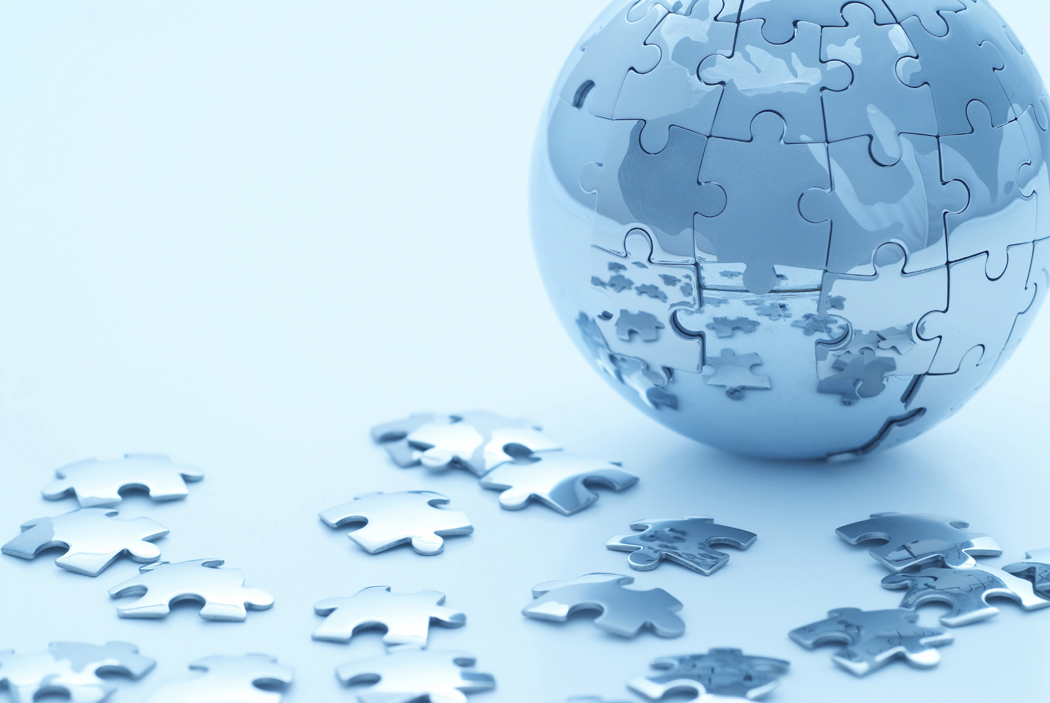 Asie
Asie – Jihozápadní Asie
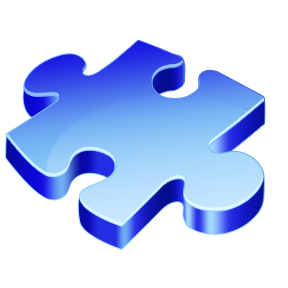 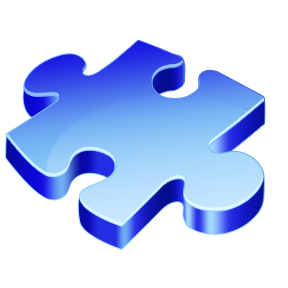 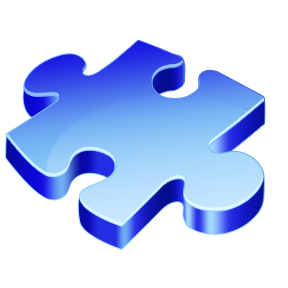 Povrch a podnebí
3000
1000
2000
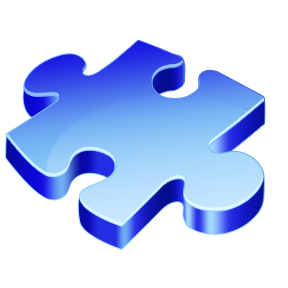 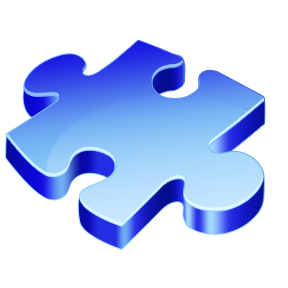 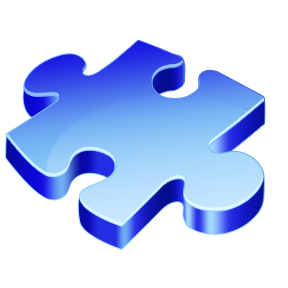 3000
1000
2000
Vodstvo, fauna a flóra
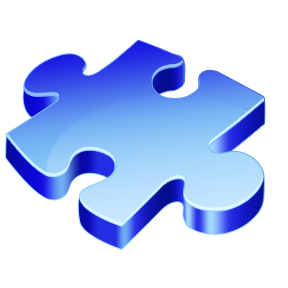 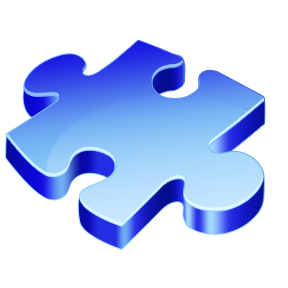 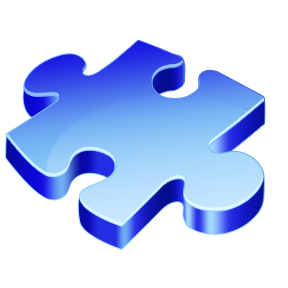 Obyvatelstvo 
a hospodářství
1000
2000
3000
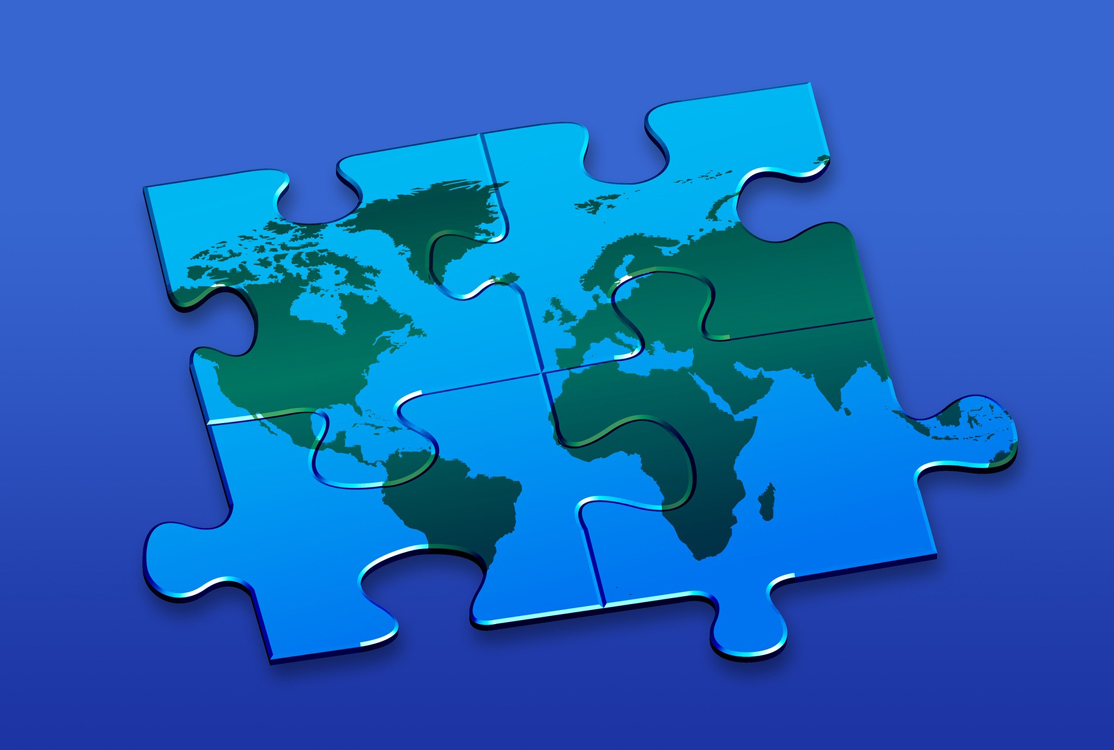 Povrch a podnebí
Jak se jmenuje čtvrtá největší písečná 
poušť na světě, která se nachází v jižní 
části Arabského poloostrova, 
na území Saúdské Arábie, 
Ománu, Jemenu a Spojených arabských 
emirátů?
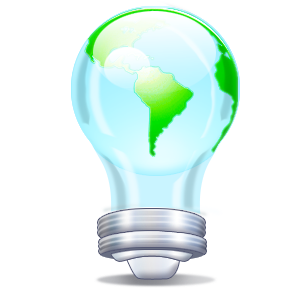 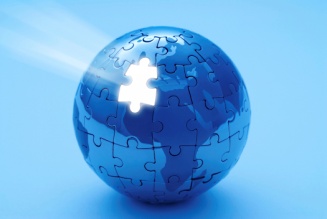 SPRÁVNÁ ODPOVĚĎ
Rub al-Chálí
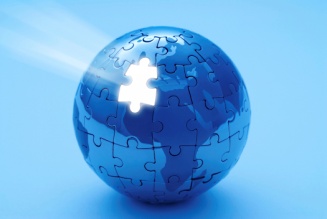 [Speaker Notes: http://i.idnes.cz/09/022/gal/JW291aa9_wolfvolcano_l7_2001299_lrg.jpg]
BONUS
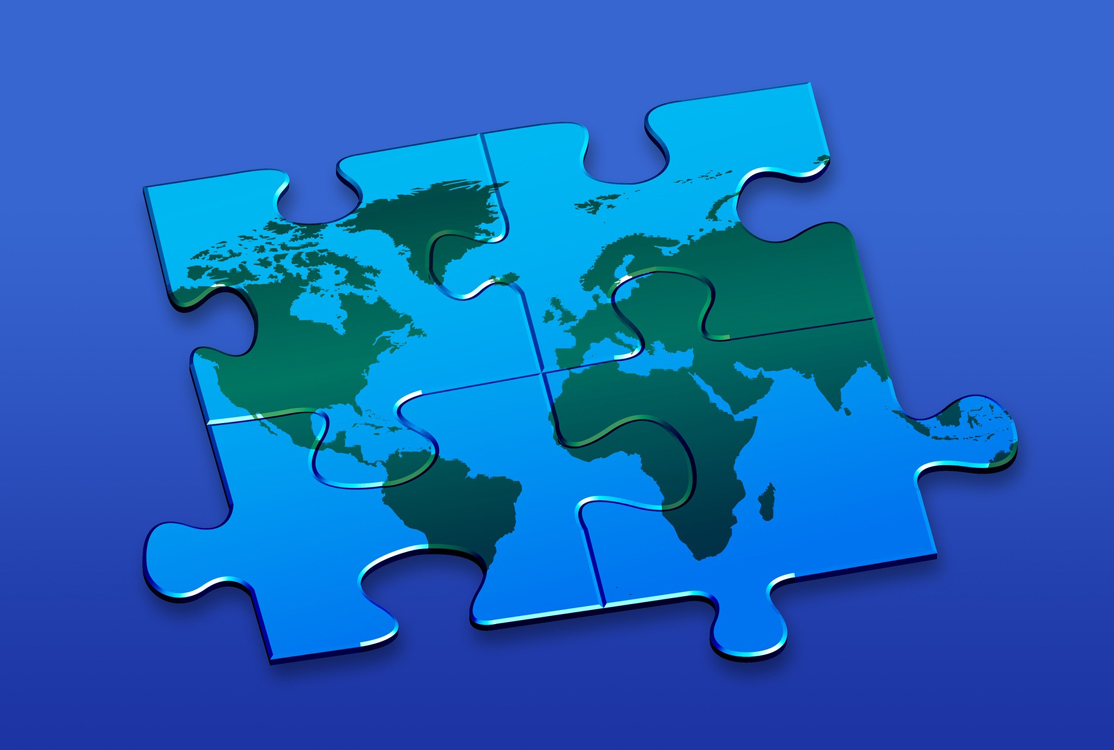 Podnebí států Sýrie, Libanon 
a Izrael je středomořské – 
aridní, horké a suché.
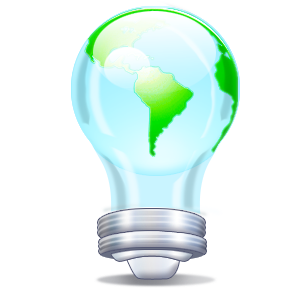 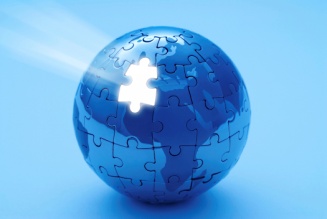 SPRÁVNÁ ODPOVĚĎ
ANO
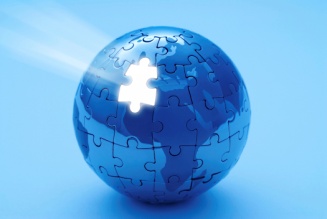 [Speaker Notes: http://leccos.com/pics/pic/saudska_arabie-_mapa_.jpg]
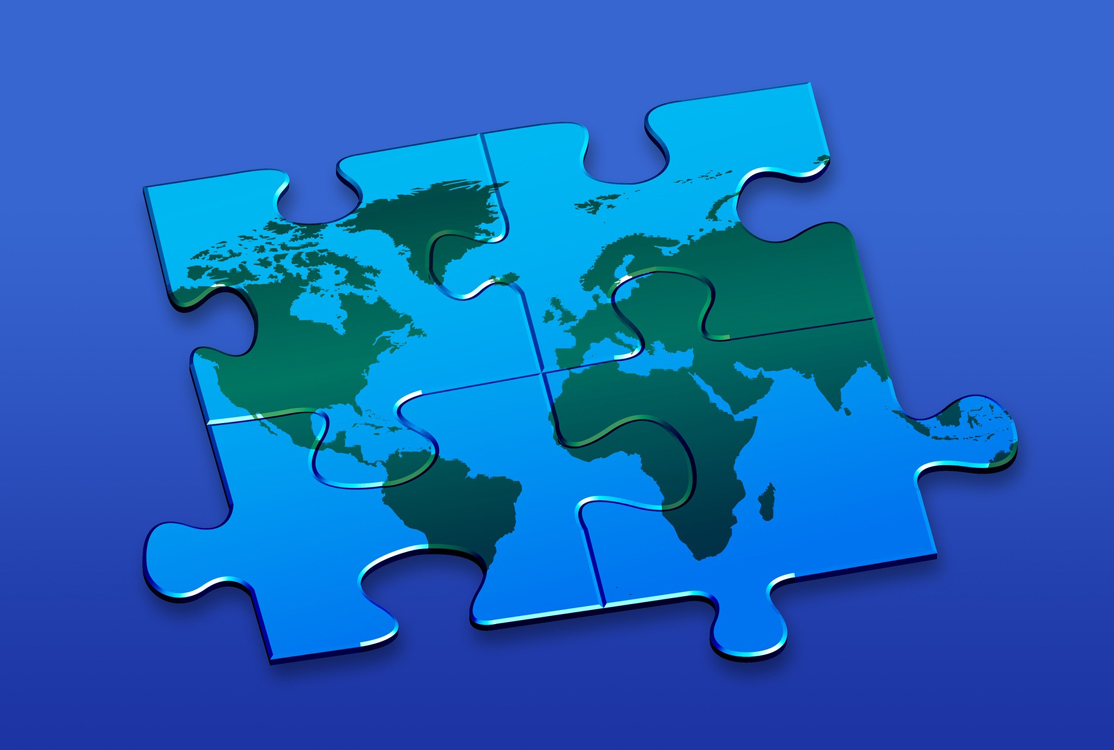 Povrch a podnebí
Jak se jmenuje ostrov v severozápadní 
části Indického oceánu, 
který je fyzicko-geograficky považován 
za součást Afriky, ale náleží k 
Jemenské republice?
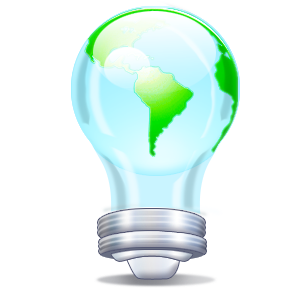 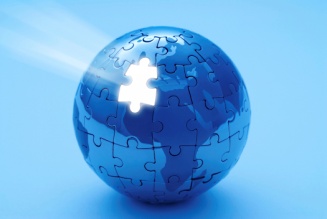 SPRÁVNÁ ODPOVĚĎ
Sokotra
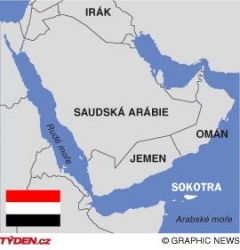 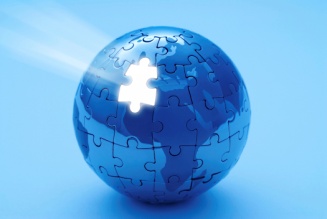 [Speaker Notes: http://www.tyden.cz/obrazek/mapicka-481ef28def86b_240x250.jpg]
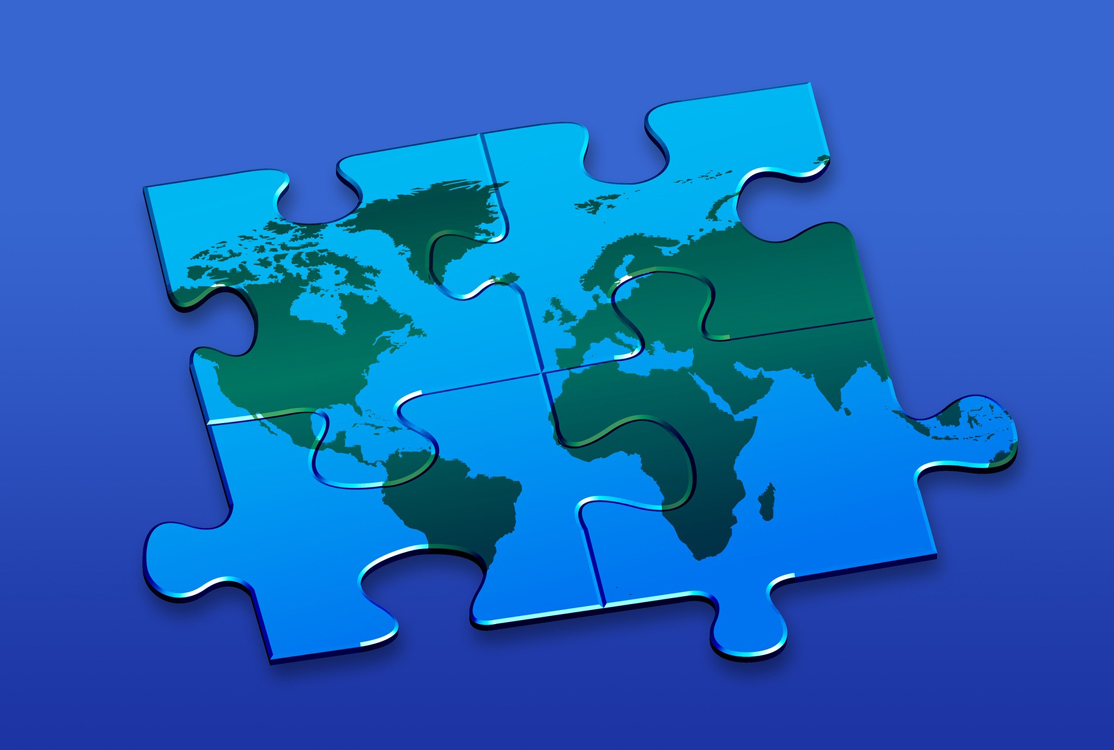 Vodstvo, fauna a flóra
Jak se jmenuje soutok 
a zároveň tedy ústí dvou významných 
řek Eufratu a Tigrisu?
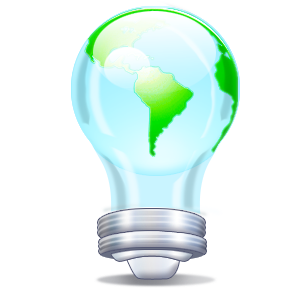 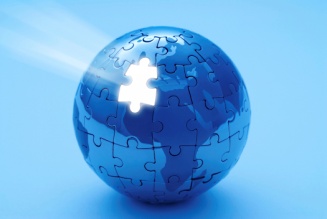 SPRÁVNÁ ODPOVĚĎ
Šatt al-Arab
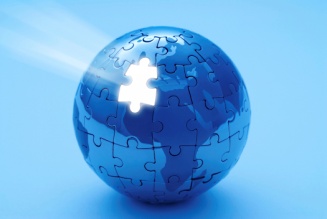 [Speaker Notes: http://cs.wikipedia.org/wiki/Soubor:Phoenix_dactylifera100_4209.JPG]
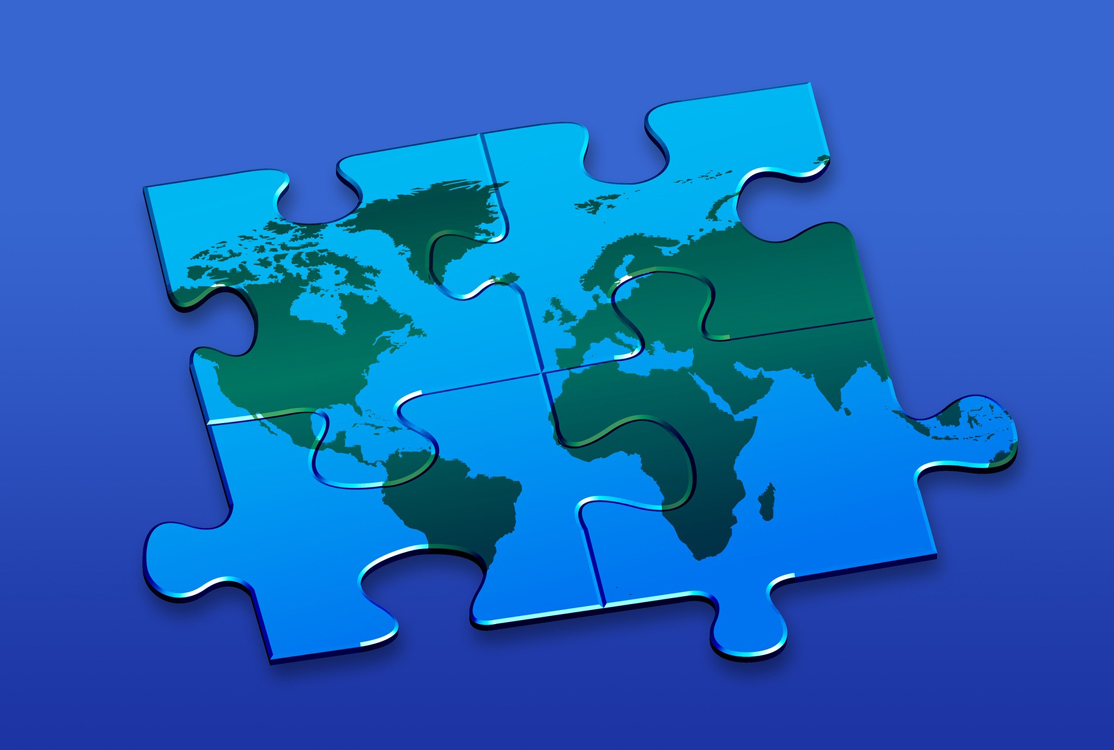 Vodstvo, fauna a flóra
Jak se jmenuje největší izraelská 
řeka, která tvoří hranici mezi Izraelem 
a Jordánském a ústí do Mrtvého moře?
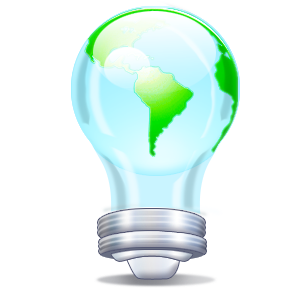 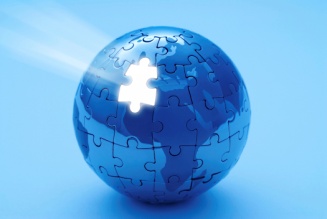 [Speaker Notes: http://external.ak.fbcdn.net/safe_image.php?d=AQCVVey7PUXHk9h_&w=639&h=639&url=http%3A%2F%2Fupload.wikimedia.org%2Fwikipedia%2Fcommons%2F0%2F0a%2FPoopo_1991.jpg]
SPRÁVNÁ ODPOVĚĎ
Jordán
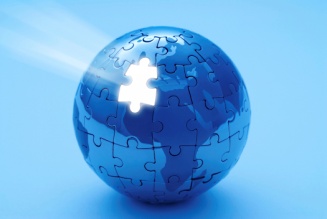 [Speaker Notes: http://files.miskovsky.webnode.sk/200000183-413dd4238d/o%C3%A1za.jpg]
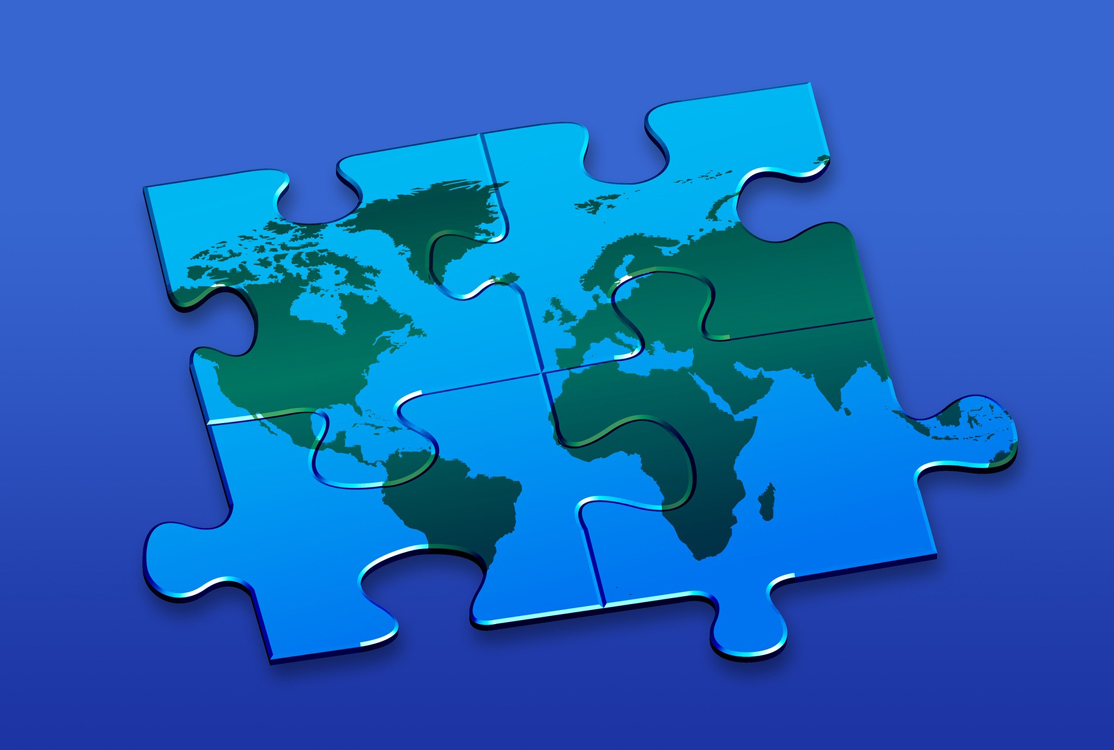 Vodstvo, fauna a flóra
Jak se nazývají občasné toky
v arabské poušti?
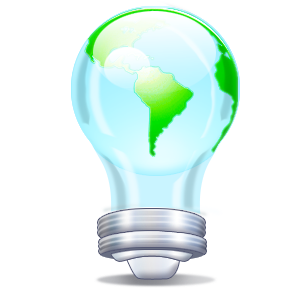 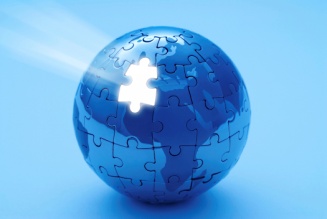 SPRÁVNÁ ODPOVĚĎ
vádí
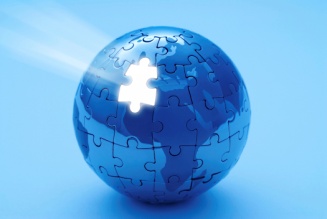 [Speaker Notes: http://libanon.svetadily.cz/userfiles/image/zeme%20sveta/libanon-vlajka.jpg]
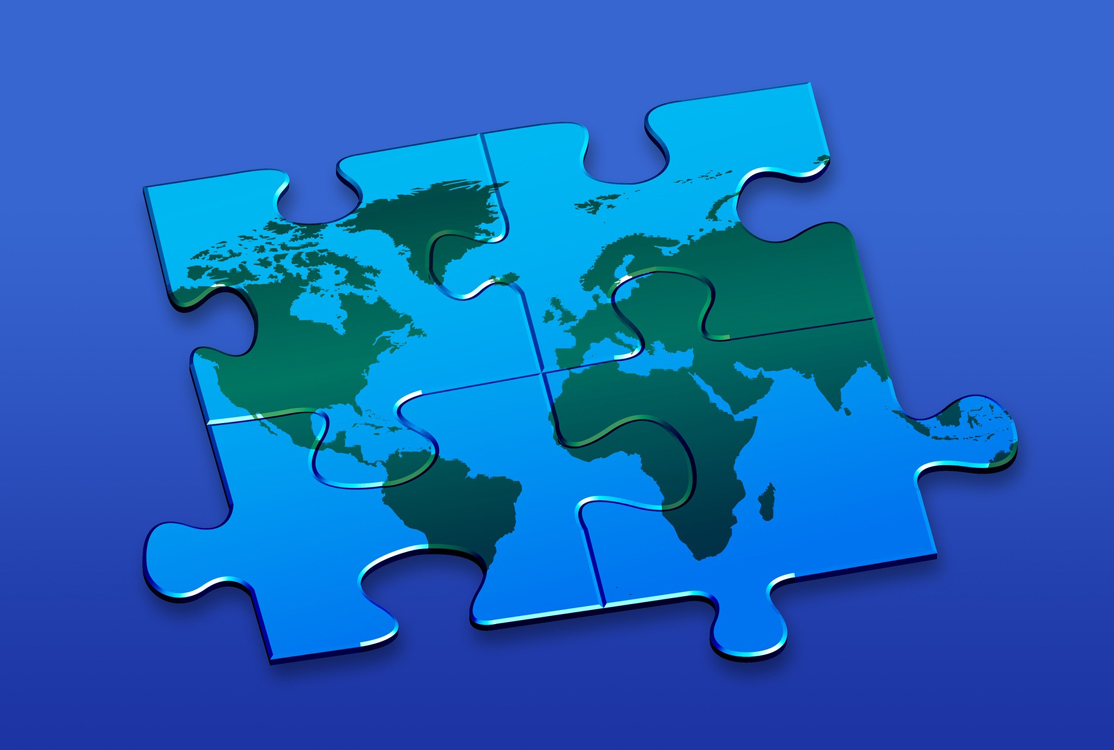 Obyvatelstvo a hospodářství
V těžbě jakých dvou surovin, 
využívaných v chemickém průmyslu, 
vynikají státy jihozápadní Asie, 
zejména Izrael a Jordánsko?
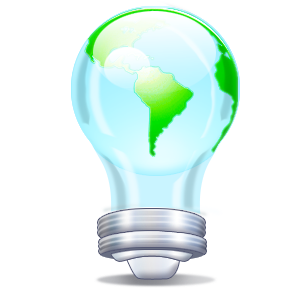 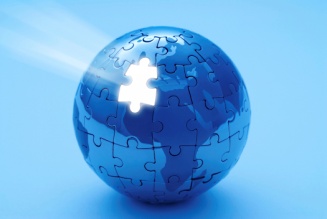 SPRÁVNÁ ODPOVĚĎ
Fosfáty a soli
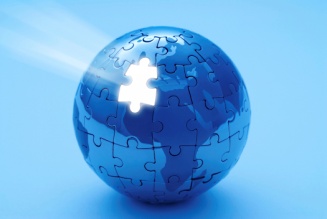 [Speaker Notes: http://img.aktualne.centrum.cz/378/79/3787986-kuvajt-mapa.jpg]
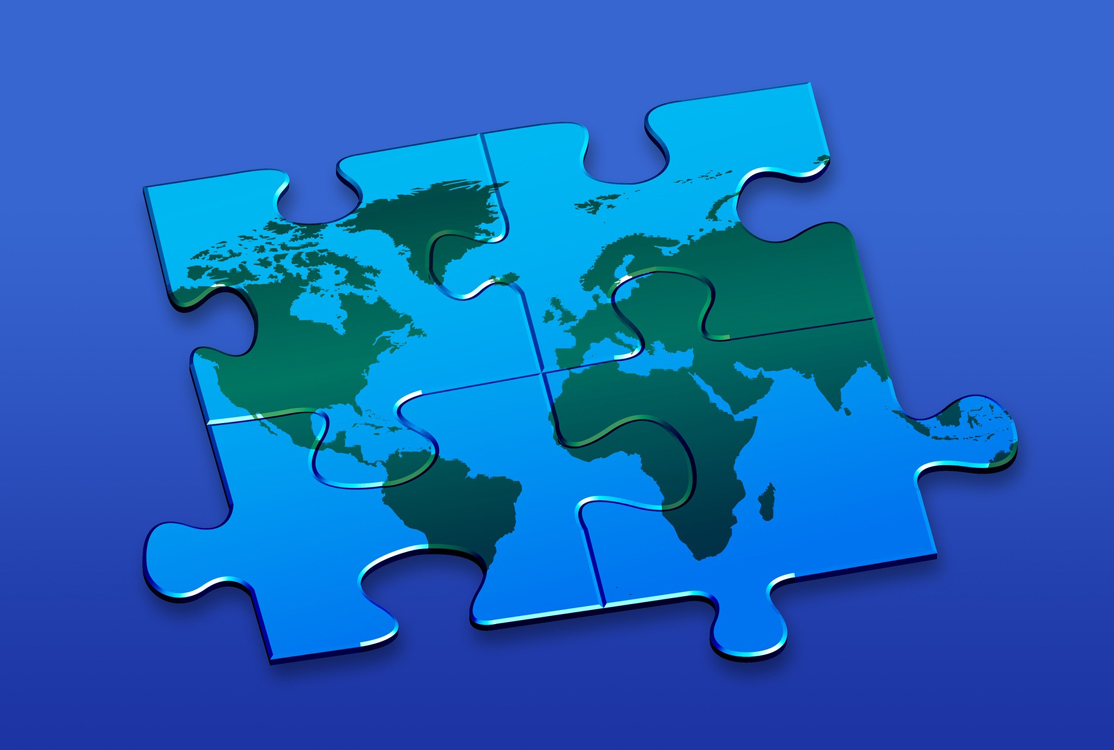 BONUS
Ve všech státech jihozápadní Asie 
(Sýrie, Libanon, Jordánsko, Izrael, 
Jemen, Omán atd.) je dominantním 
náboženstvím islám.
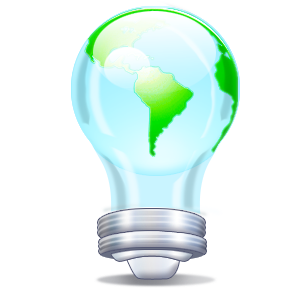 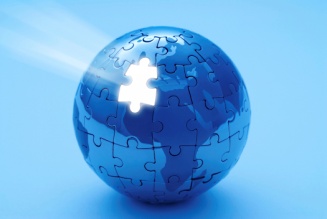 SPRÁVNÁ ODPOVĚĎ
Ne
V Izraeli dominuje judaismus (82%)
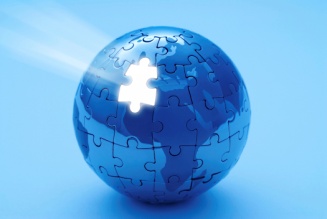 [Speaker Notes: http://nd02.jxs.cz/898/948/e0ab5480d1_52947305_o2.jpg]
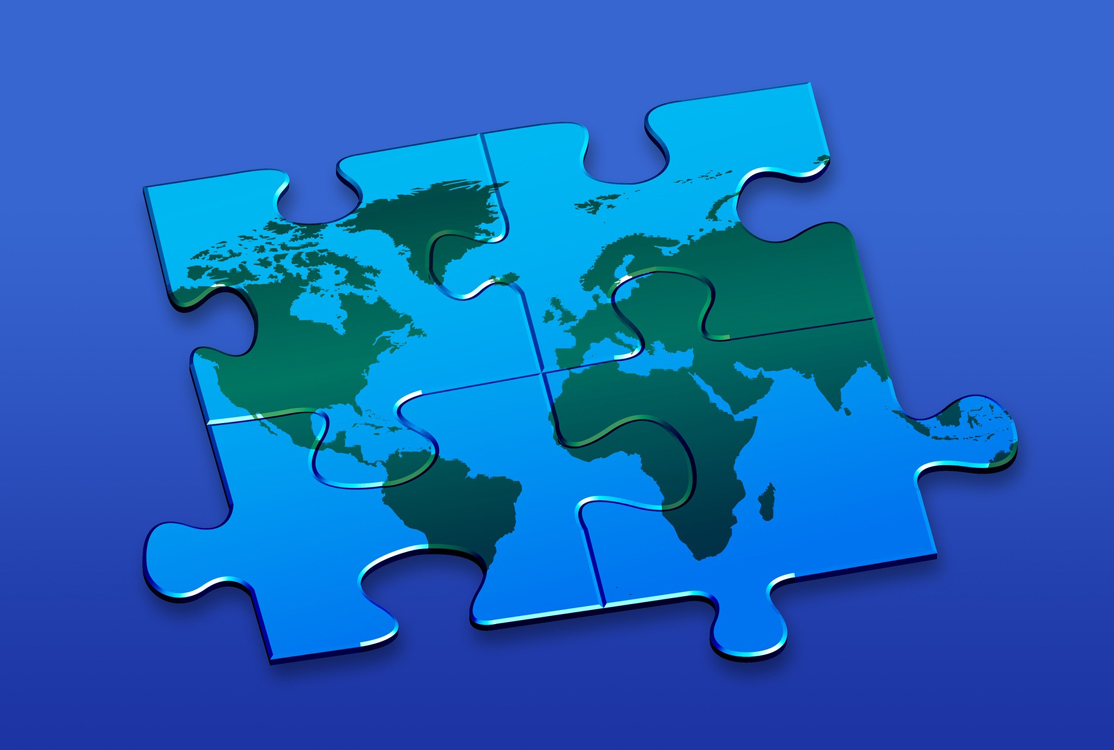 Obyvatelstvo a hospodářství
Jmenujte tři největší 
izraelská města.
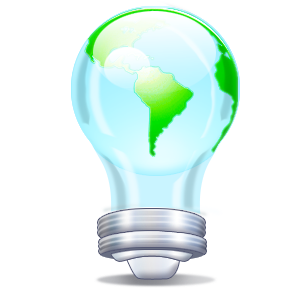 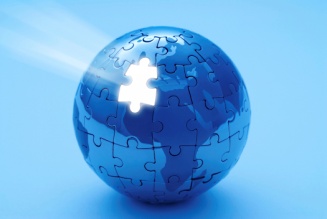 SPRÁVNÁ ODPOVĚĎ
Tel-Aviv, Jeruzalém, Haifa
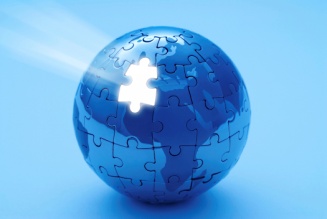 [Speaker Notes: http://static.panoramio.com/photos/original/1666208.jpg]
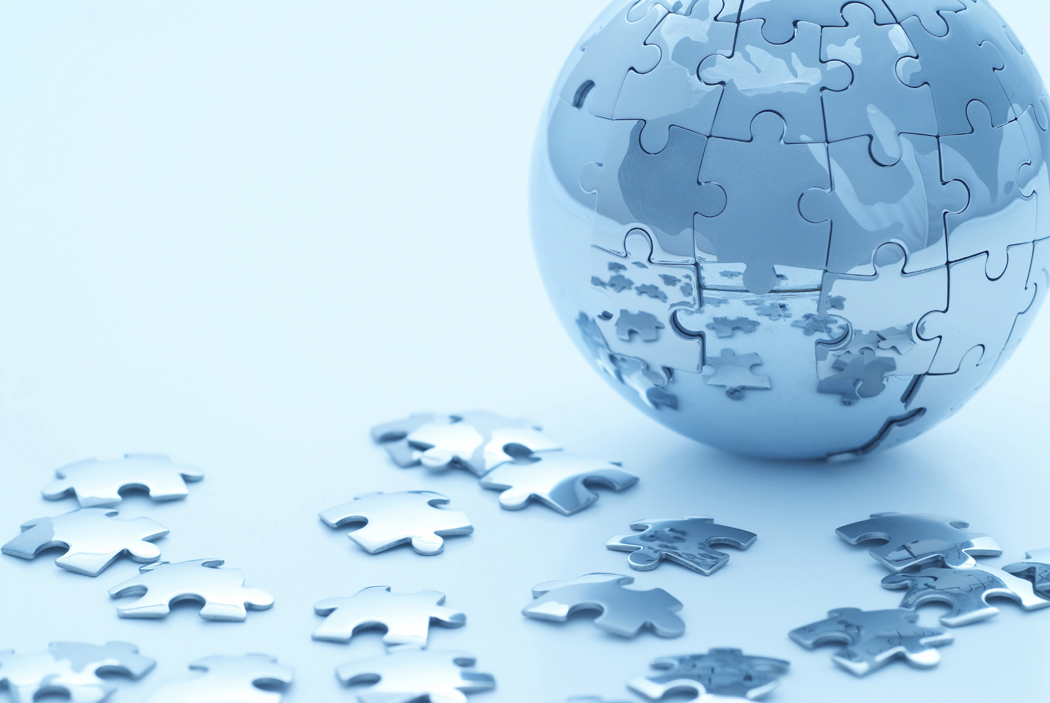 Konec kola
POUŽITÉ ZDROJE:
ANDĚL, J. - MAREŠ, R. "Starý svět" Asie a Afrika : encyklopedický přehled zemí.  1. vyd. Olomouc : Nakladatelství Olomouc, 1999. 399 s., ISBN 80-7182-085-7.
  HOLEČEK, M. - JANSKÝ, B. Zeměpis světa 2 : učebnice zeměpisu pro základní školy a viceletá gymnázia. Amerika - Asie. 2. upr. vyd. Praha : Nakladatelství České geografické společnosti, 2001. 72 s. ISBN 80-86034-46-1 :.
www.glassschool.cz
POUŽITÉ ZDROJE:
Slide č. 9 URL < http://www.tyden.cz/obrazek/mapicka-481ef28def86b_240x250.jpg> [cit. 24.4.2013]
www.glassschool.cz